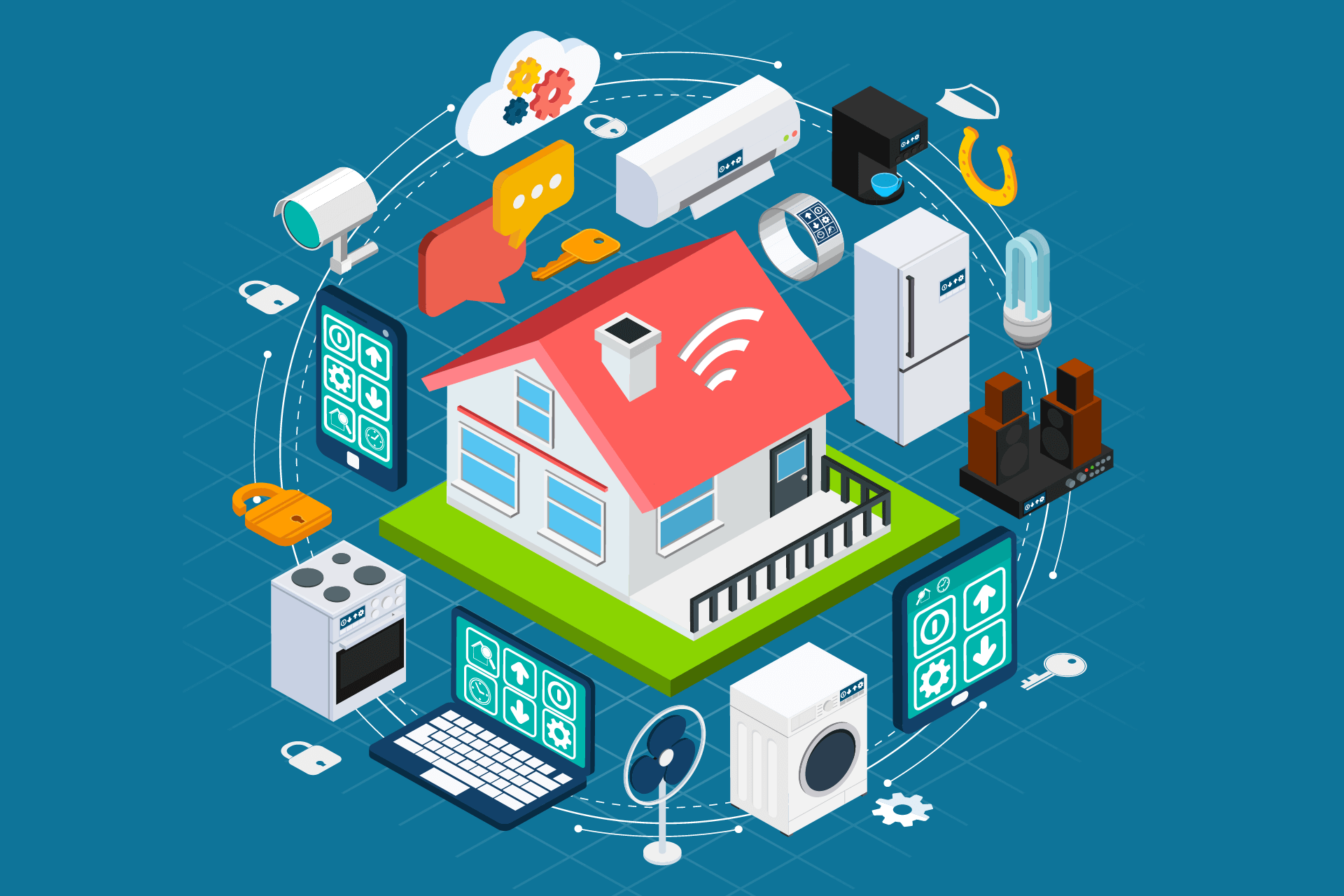 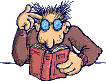 The Internet of Things
The Internet of Things …


The connection of devices — any devices — to the internet.
		
 Using embedded software and sensors.

To collect and exchange data with one another.
With IoT …

We can teach objects to respond to physical stimulus 

presence, motion, vocal commands, eyeball tracking, 

and even autonomic physiological behaviors such as heart rate or sleep patterns.
Enabling a form of free-flowing conversation between man and machine 
(anticipate, react, respond and enhance the physical world).
What can we do with IoT?

You can lock doors, arm the alarm and manage the thermostat when the owners leave the proximity of the house,
tasks that users would have to manually perform on devices that don’t “know” them.

Alphanumeric passwords are not a biologically intuitive way to prove identity. A more natural and secure method would come in the form of sensors that can read personal attributes such as a fingerprint, or a heart rate. 
Remove one frequent source of frustration and irritation — the password?
The Major Uses of  IoT …

Connected appliances
Smart home security systems
Autonomous farming equipment
Wearable health monitors 
Smart factory equipment
Biometric cybersecurity scanners
“Although the potential for IoT is vast, its practical execution remains in its infancy. 
As a result, it’s difficult to quantify its future impact with precision.”


Conclusion
The increasing sophistication of the sensors embedded in technology makes it possible for devices (“things”) to read, determine and understand consumers at unprecedented levels. 
This is only one example of what could be possible with IoT.
Discussion

IoT has a great positive impact on our daily life, but it has its drawbacks too. 

According to you, what kind of negative impact it may have on our lives?
Homework

Write an essay of three to five paragraphs, in which you have to:
1- Introduce  IoT
2- Describe the IoT situation in Algeria
3- Think of an IoT business opportunity in the Algerian context
4- Conclude by describing the future of IoT in Algeria

PAY ATTENTION TO THE FORM,
THE CONTENT IS ALL YOURS.
Infographic Style
Thank
		You